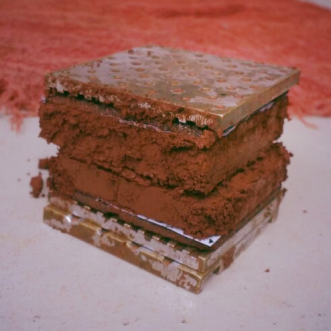 UNIVERSIDADE REGIONAL DO NOROESTE DO ESTADO DO RIO GRANDE DO SUL
PEC III – Terceiro Painel Temático das Pesquisas da Engenharia Civil da UNIJUÍ
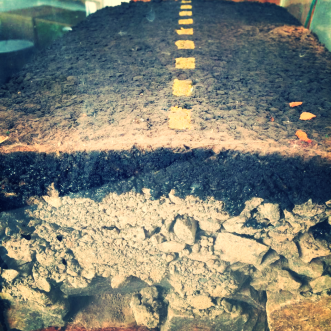 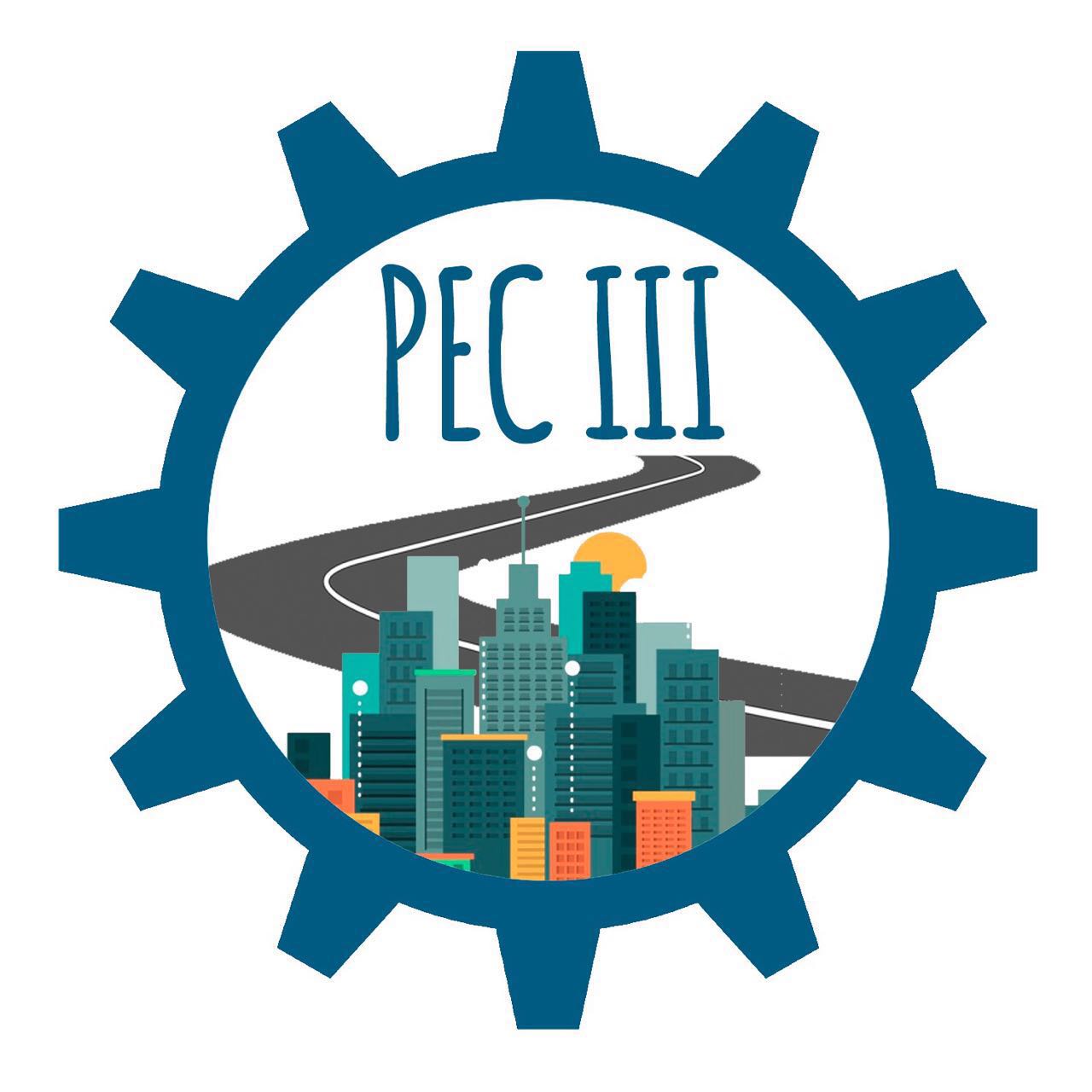 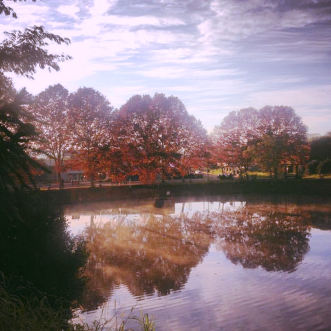 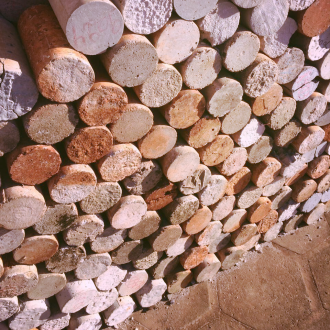 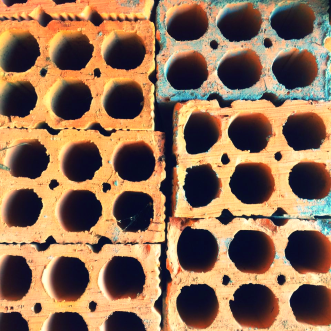 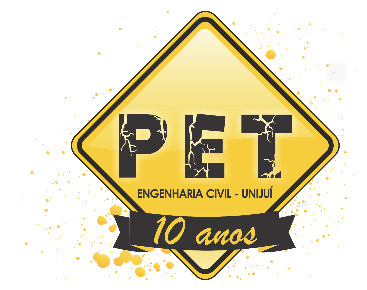 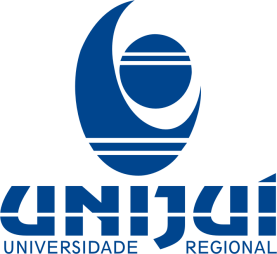 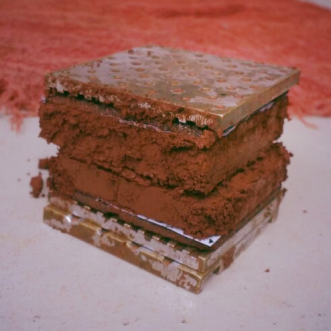 UNIVERSIDADE REGIONAL DO NOROESTE DO ESTADO DO RIO GRANDE DO SUL
PEC III – Terceiro Painel Temático das Pesquisas da Engenharia Civil da UNIJUÍ
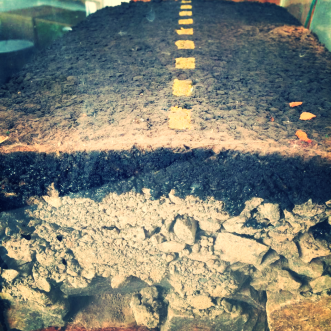 ESTUDO DA CAPACIDADE DE CARGA E RECALQUE DE SOLOS RESIDUAIS DA REGIÃO NOROESTE DO RIO GRANDE DO SUL
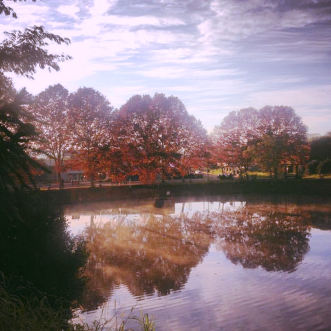 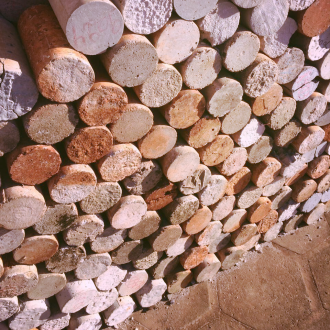 Gabriel Immich (bolsista PET)
Felipe Feron Kirschner (bolsista PET)
Alexia Cindy Wagner (não bolsista PET)
Me. Carlos Alberto Simões Pires Wayhs (tutor PET)
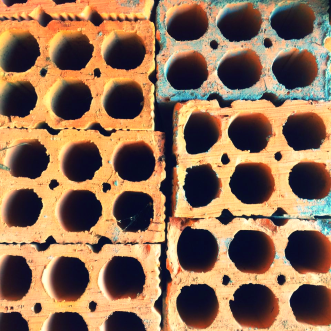 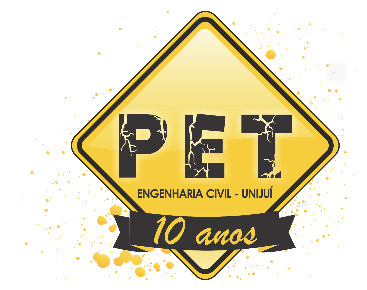 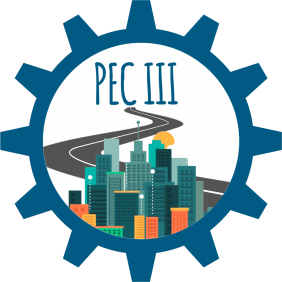 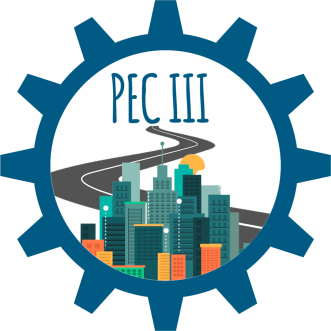 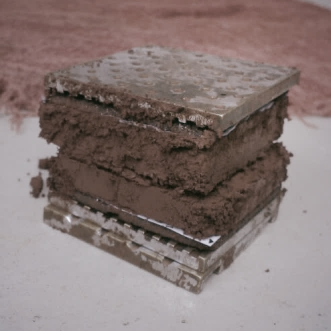 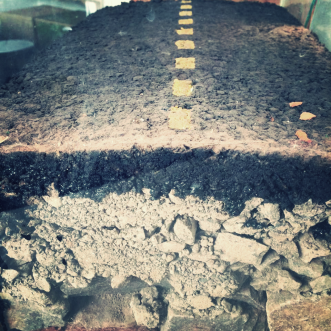 Introdução
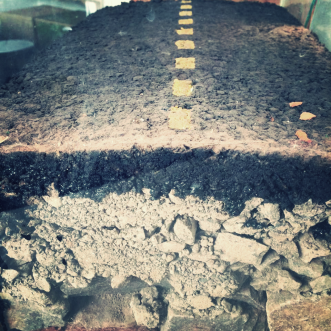 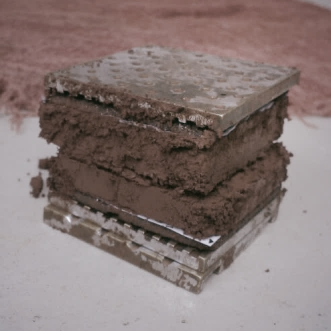 O objetivo da geotecnia é o de determinar a interação terreno-fundação-estrutura (CAPUTO, 1988)

Não importando a abordagem, projetos geotécnicos são executados tendo como base os ensaios de campo.
 
Estudos que comparem métodos de estimativa de capacidade de carga e ruptura tem vital importância para um melhor entendimento das características de solos da região.
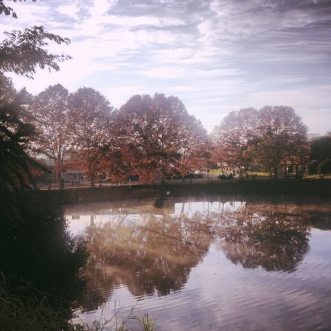 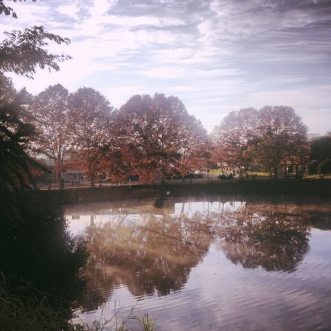 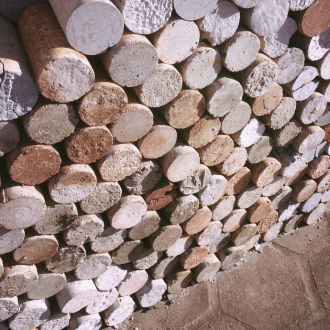 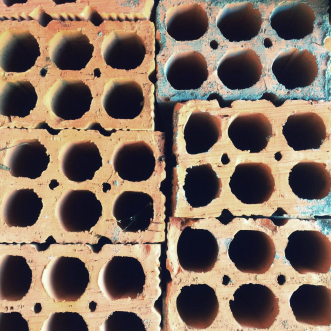 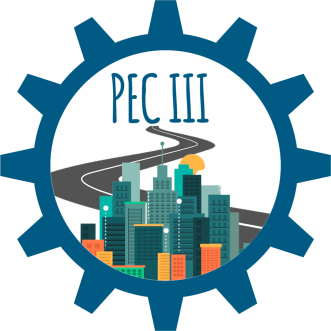 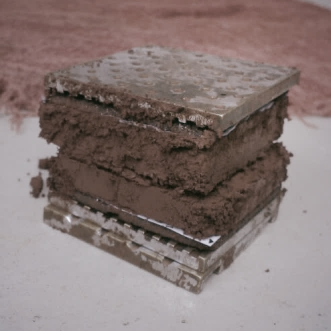 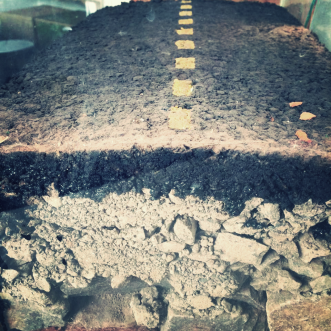 Justificativa
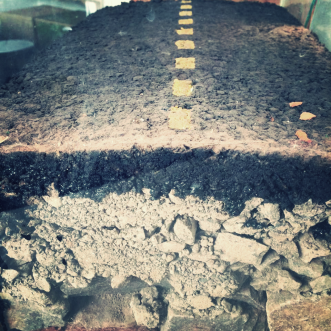 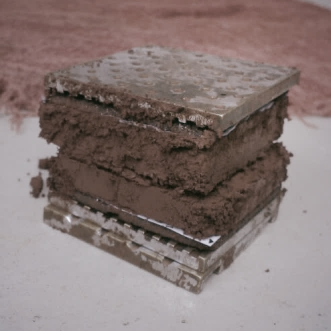 O avanço tecnológico que vem sendo alcançado na construção civil  deve ser acompanhado pela aplicação de ensaios específicos



A Mecânica dos Solos foi concebida em países de clima temperado, onde ocorre com mais frequência solos sedimentares saturados
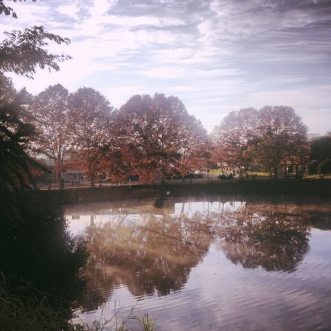 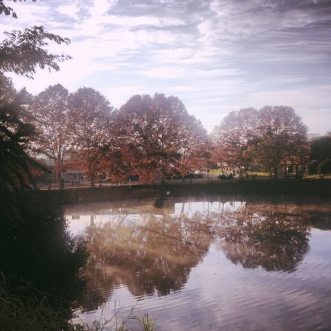 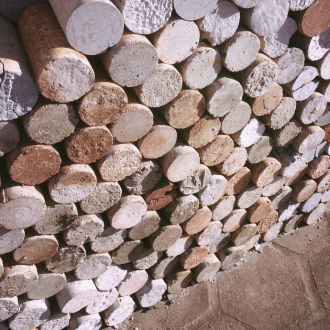 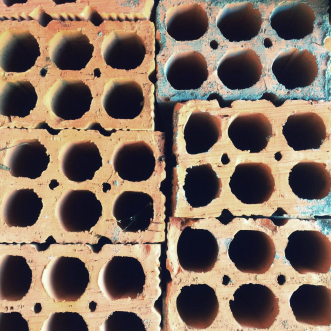 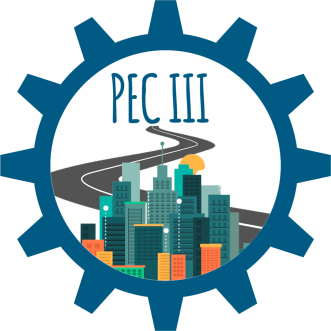 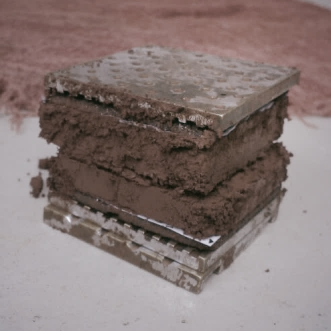 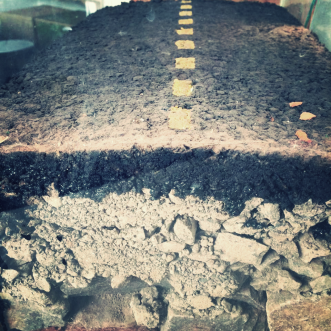 Questões de Pesquisa
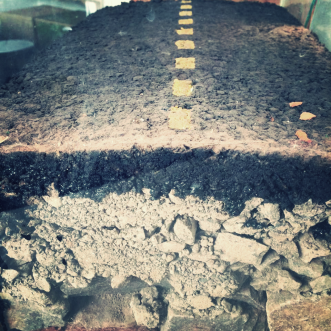 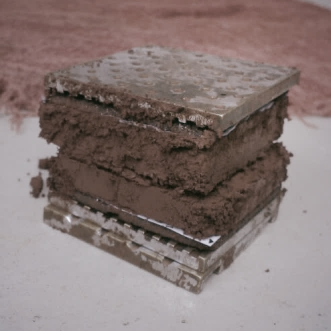 Qual a capacidade de carga e recalque dos solos residuais da região noroeste do Rio Grande do Sul

A qual leva a outras ponderações secundárias:
Os modelos de cálculo empíricos e semi-empíricos representam com eficiência os solos da região?
Qual é o padrão de ruptura observado nos solos após a aplicação da carga?
Qual o modelo de cálculo que melhor representou o comportamento dos solos da região noroeste do Estado do Rio Grande do Sul
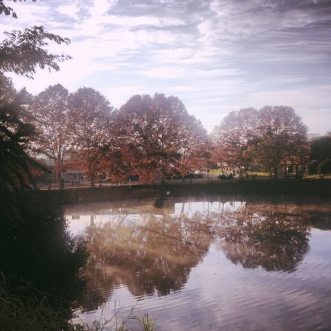 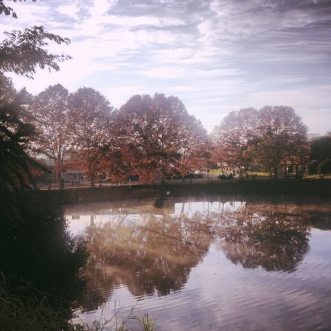 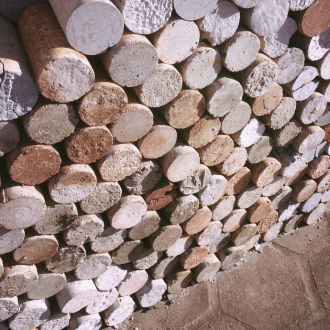 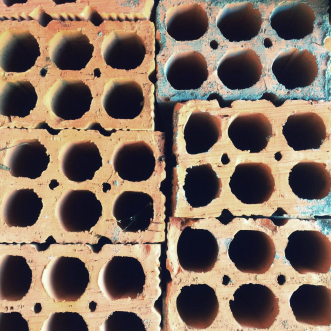 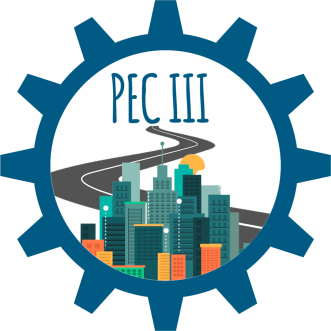 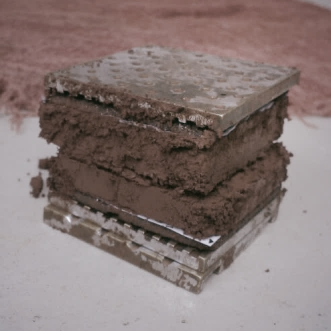 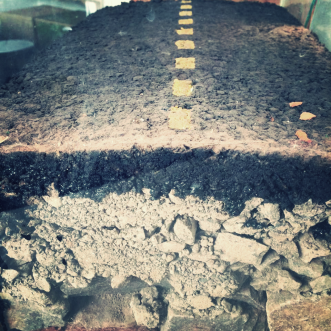 Ensaio de Placas
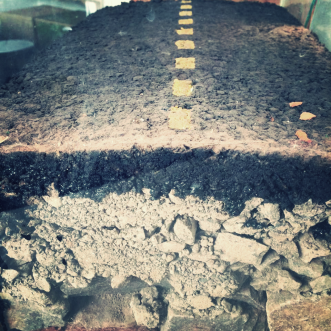 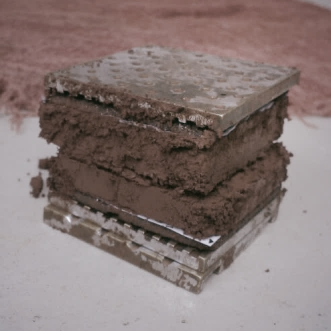 Visa reproduzir o comportamento da solicitação de uma fundação superficial
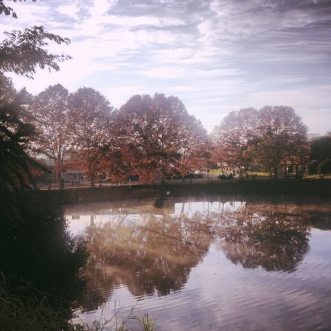 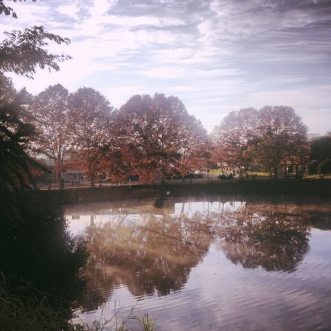 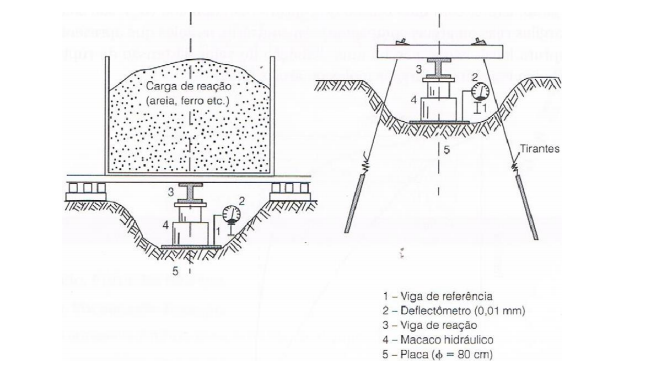 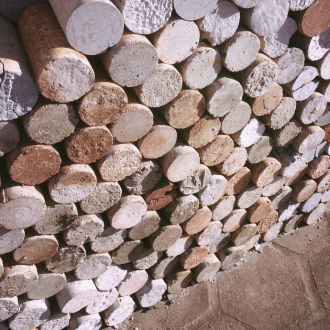 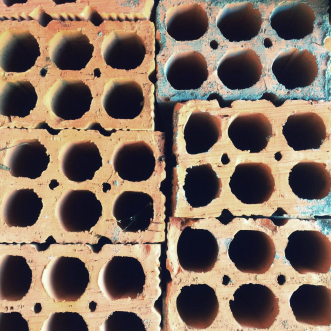 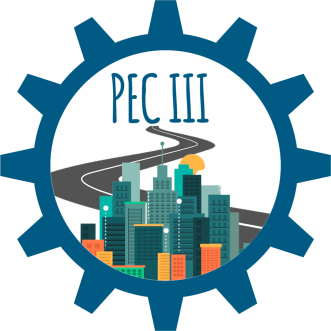 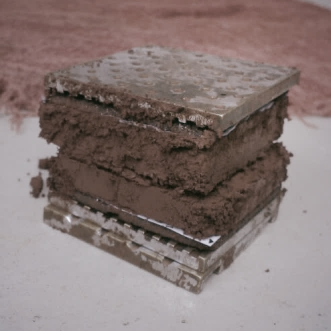 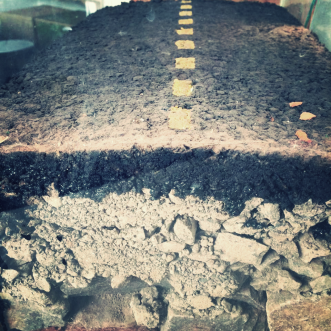 Standard Penetration Test (SPT)
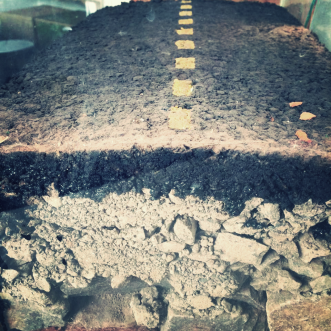 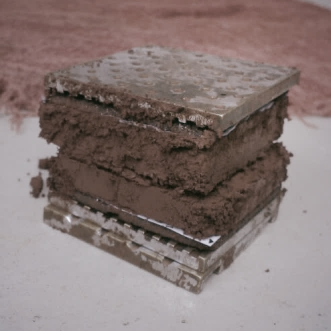 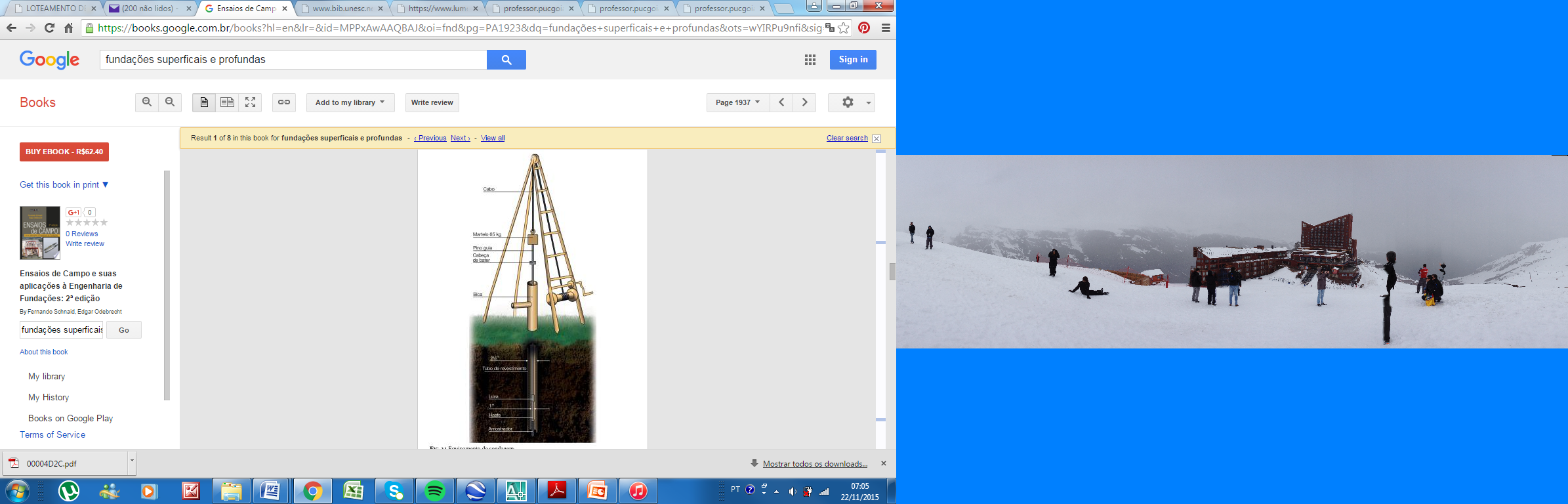 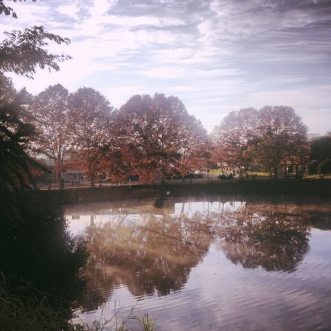 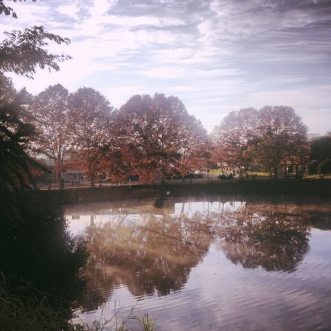 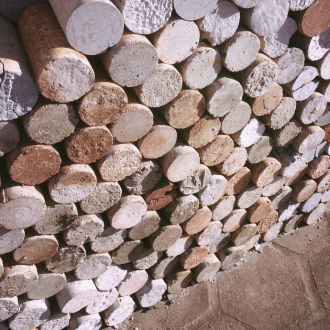 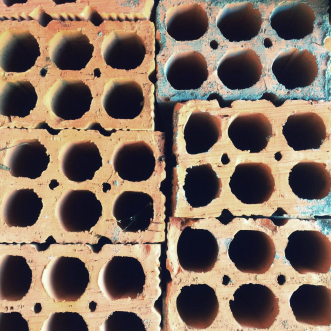 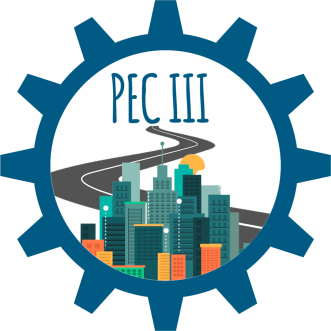 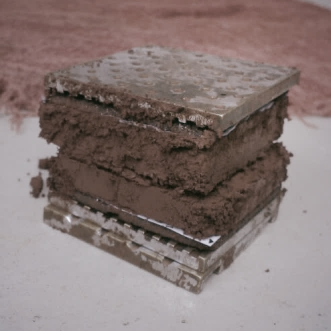 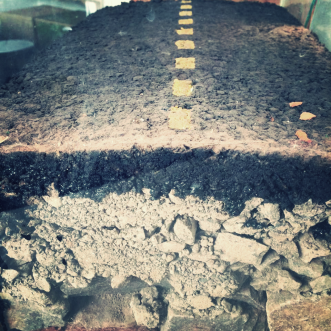 Resultados
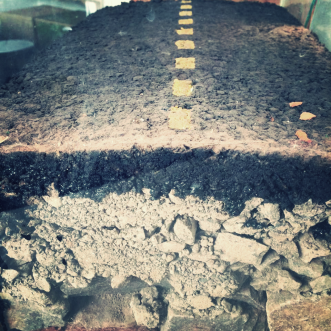 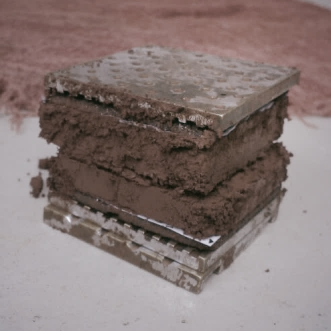 Os estudos ocorreram nas cidades de:
 Coronel Barros - Santa Rosa - Ijuí

Utilizou-se placas de 48cm e 80cm de diâmetro

Considerou-se como valores do NSPT (placa de 48 e 80 cm):
Coronel Barros = 9 e 9,5
Ijuí  = de 7 e 7,25 
Santa Rosa = 8, e 7,5 cm
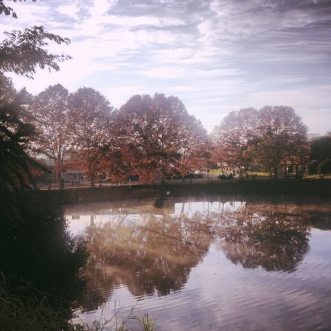 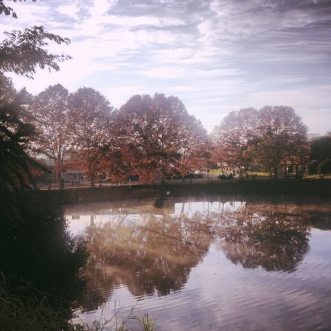 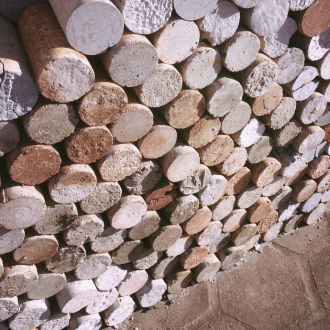 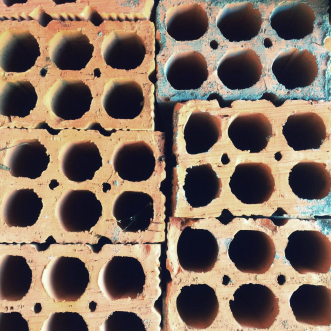 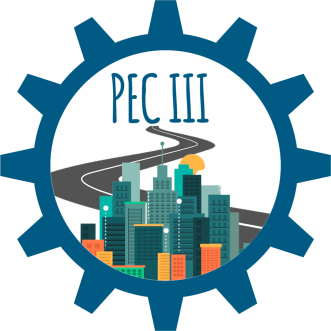 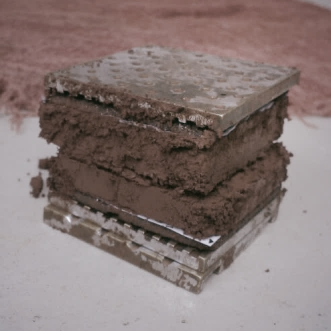 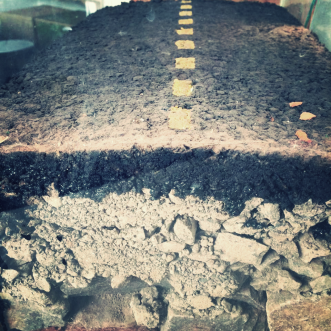 Resultados Coronel Barros
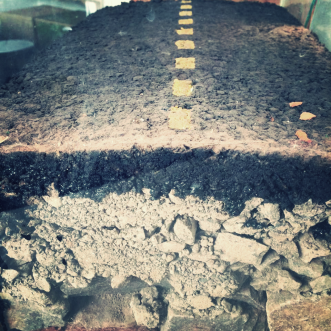 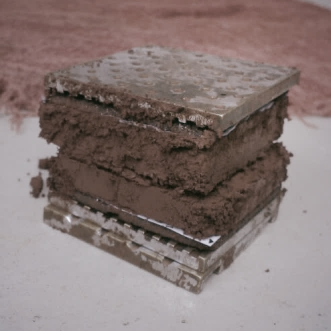 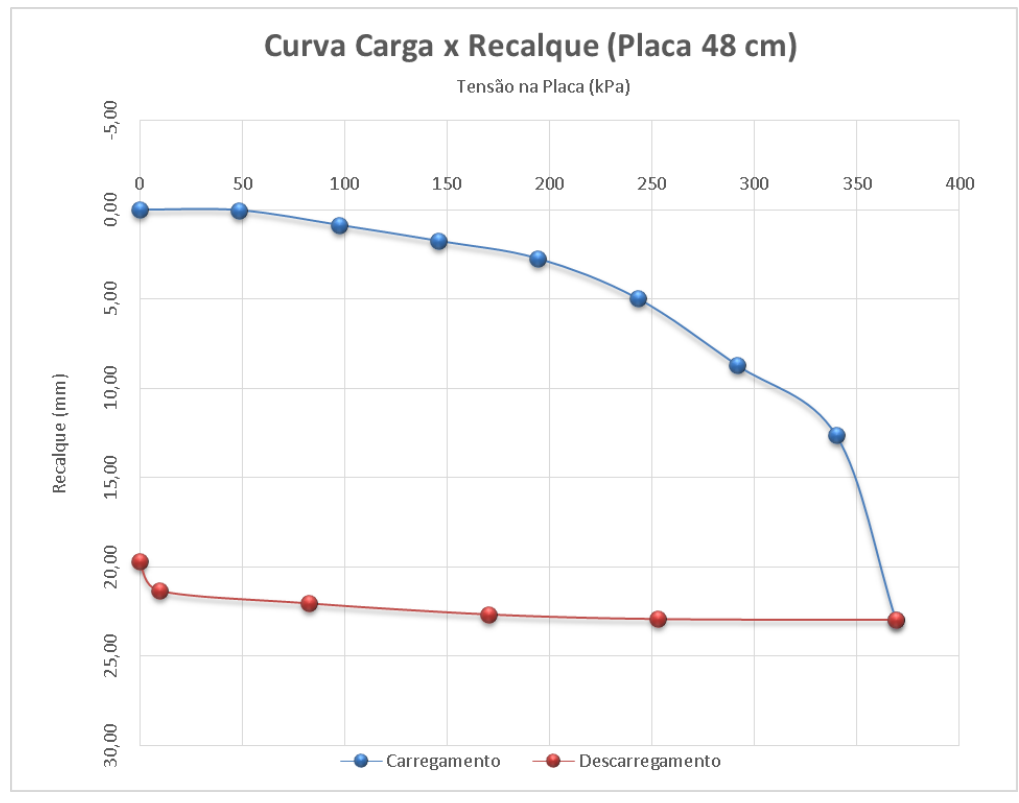 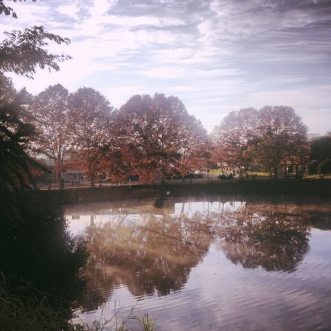 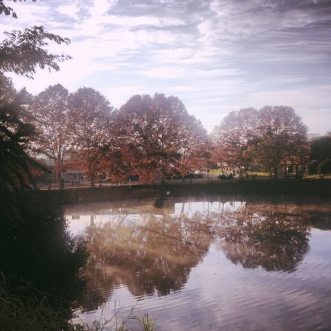 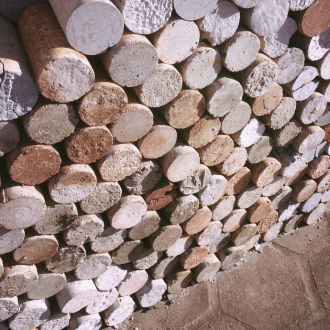 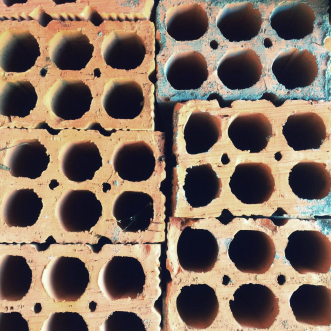 𝜎𝑎𝑑𝑚 = 180,25 𝑘𝑃𝑎
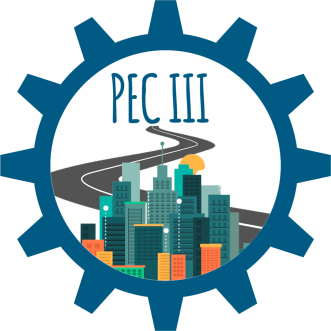 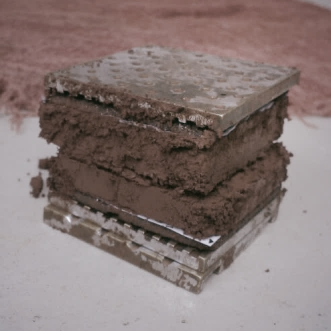 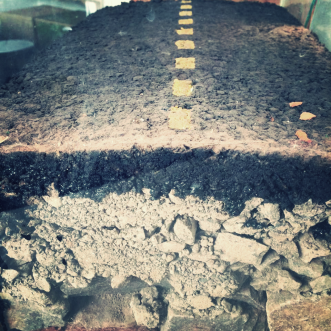 Resultados Ijuí
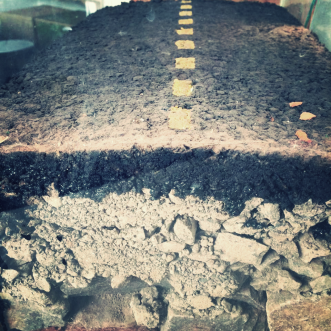 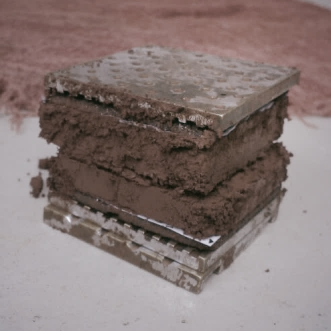 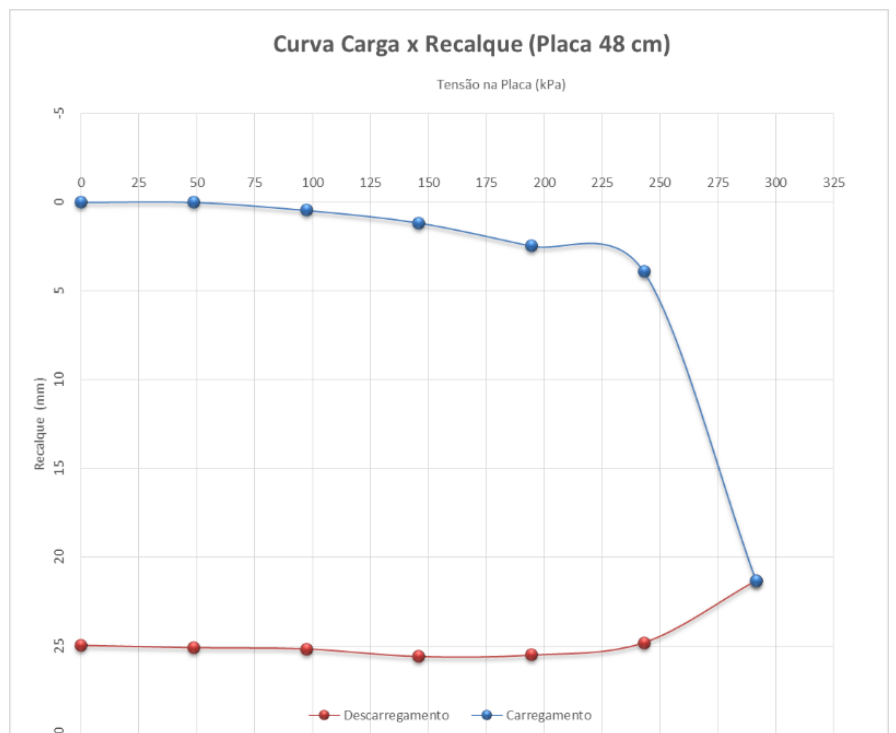 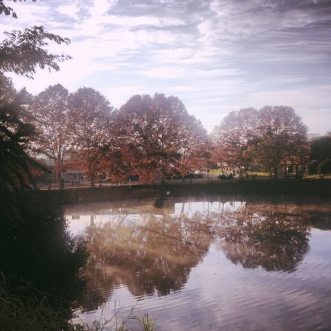 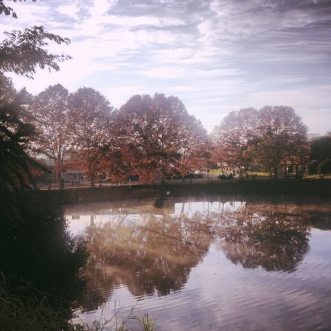 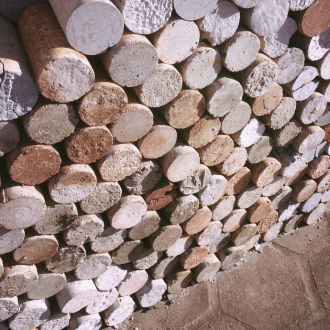 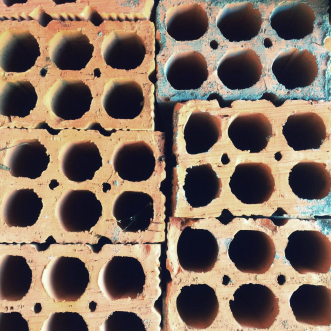 𝜎𝑎𝑑𝑚 = 142,5 𝑘𝑃𝑎
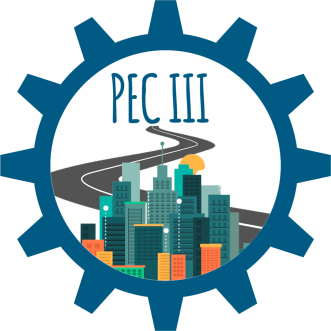 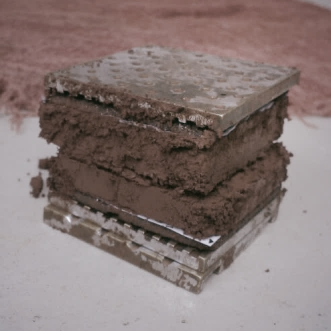 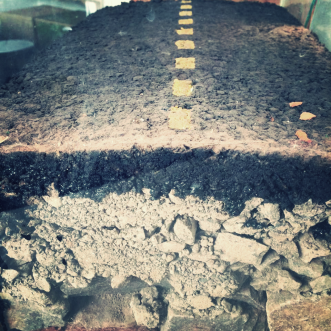 Resultados Santa Rosa
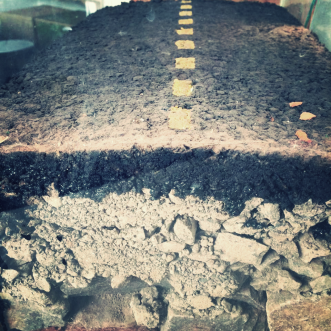 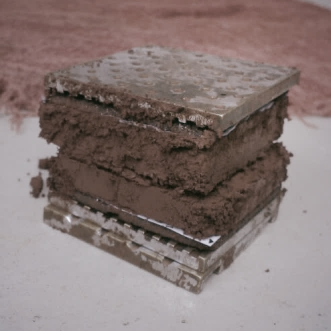 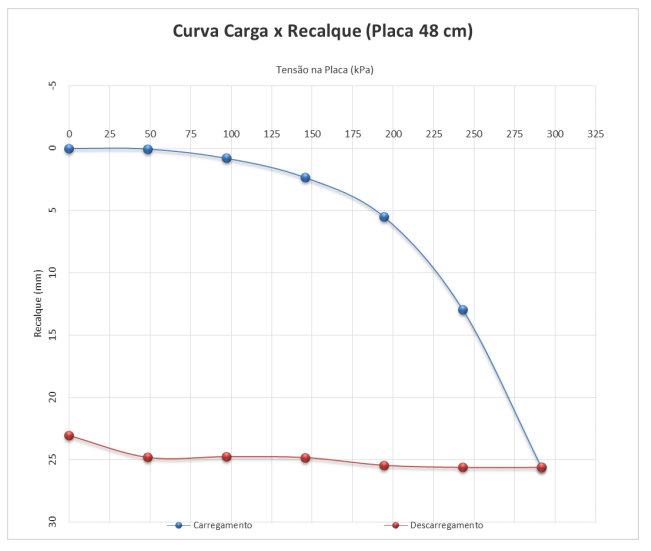 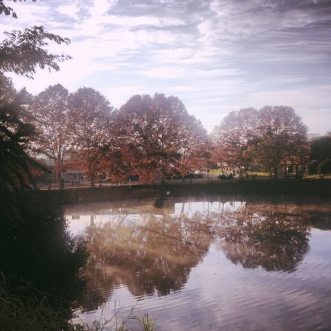 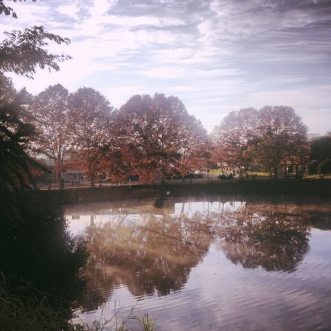 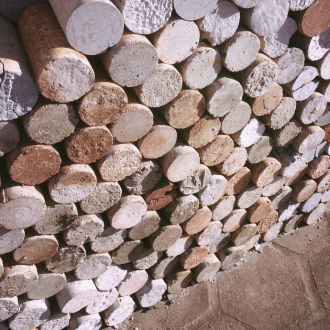 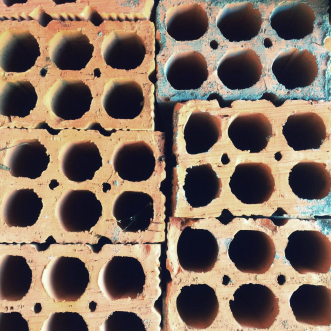 𝜎𝑎𝑑𝑚 = 136,25 𝑘𝑃𝑎
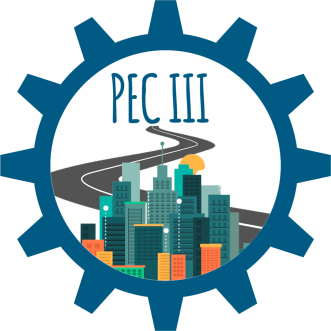 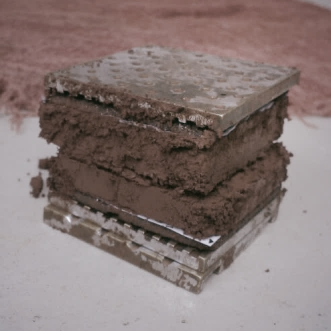 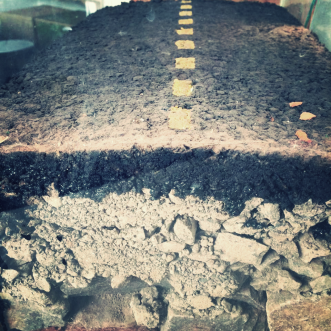 Considerações Finais
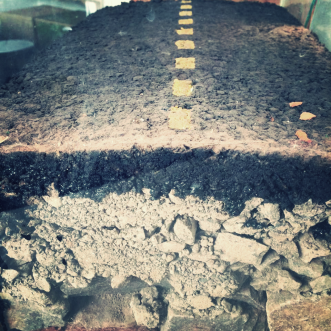 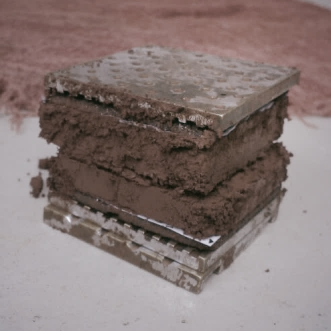 Terzaghi = 24% a 64% .
Ruver, limite superior = -11% a 1% 
Teixeira e Godoy = -2% a 17%
Método de Mello = 56% a 94%.
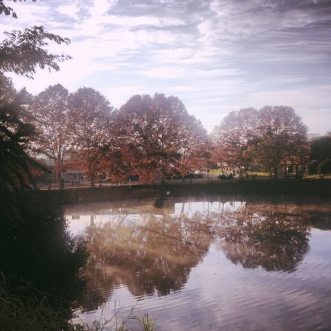 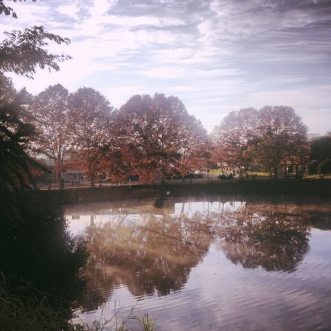 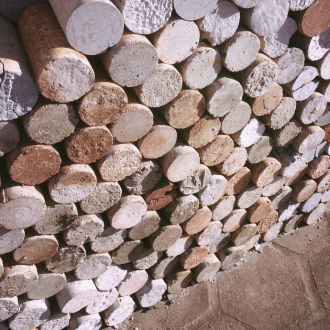 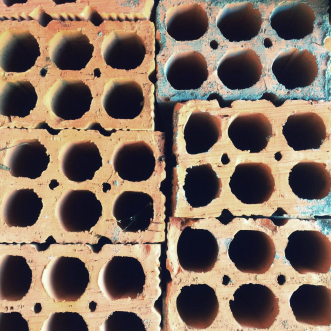 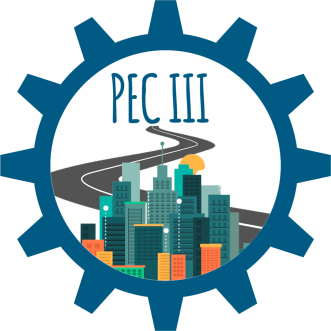 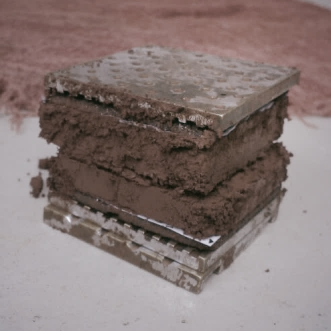 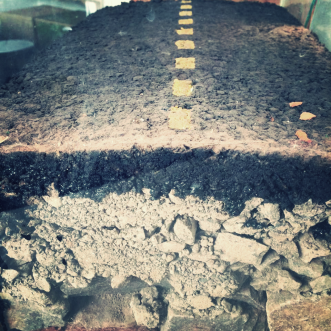 Agradecimentos
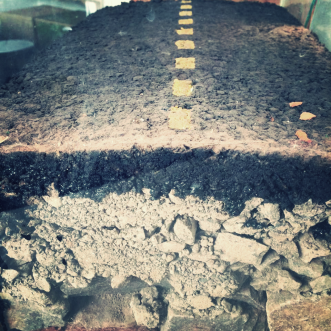 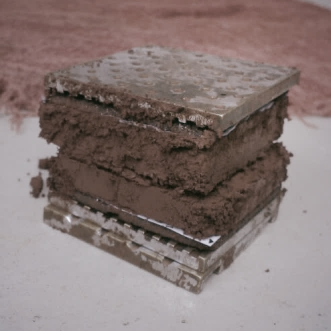 Ao MEC/SESu pela participação no Grupo PET
Ao LEC – Laboratório de Engenharia Civil da UNIJUÍ
 empresa Minerag
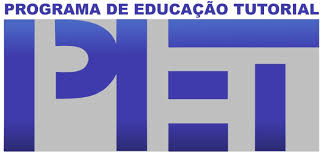 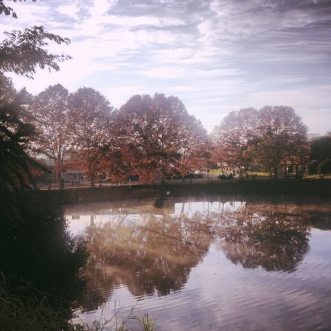 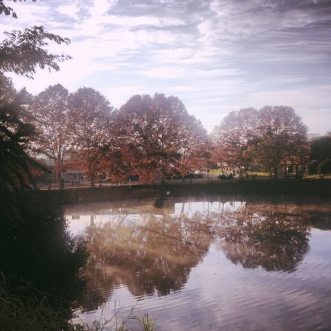 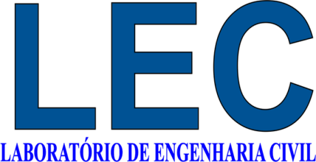 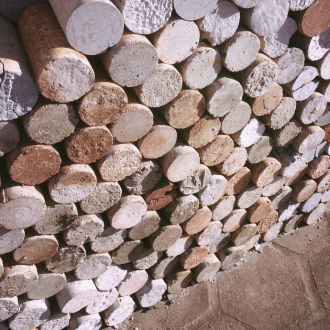 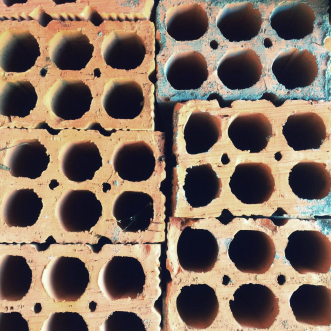 e-mail para contato: immichgabriel@yahoo.com.br